H
He
Li
Be
B
C
N
O
F
Ne
Na
Mg
Al
Si
P
S
Cl
Ar
K
Ca
Sc
Ti
V
Cr
Mn
Fe
Co
Ni
Cu
Zn
Ga
Ge
As
Se
Br
Kr
Rb
Sr
Y
Zr
Nb
Mo
Tc
Ru
Rh
Pd
Ag
Cd
In
Sn
Sb
Te
I
Xe
Cs
Ba
La
Hf
Ta
W
Re
Os
Ir
Pt
Au
Hg
Tl
Pb
Bi
Po
At
Rn
Fr
Ra
Ac
Rf
Db
Sg
Bh
Hs
Mt
?
?
?
Highlight the elements from the same type of substance in the same colour:
1. RED - The elements in your ionic compounds: sodium, carbon, oxygen, iron, sulfur, chlorine
2. BLUE - The elements in your covalent compounds: carbon, hydrogen, oxygen, chlorine
3. GREEN - atoms in your metallic compounds: magnesium, copper, zinc, iron















What do you notice about the location of the atoms in the same type of substance?
H
Find a periodic table that shows the atomic radius (the size) of atoms in the periodic table (e.g. period 3). Paste it below:
Use the internet to explain why the size of an atom gets bigger as you go down a group in the periodic table:Hints: Look at the number of shells. Do you know what the term “shielding” means?
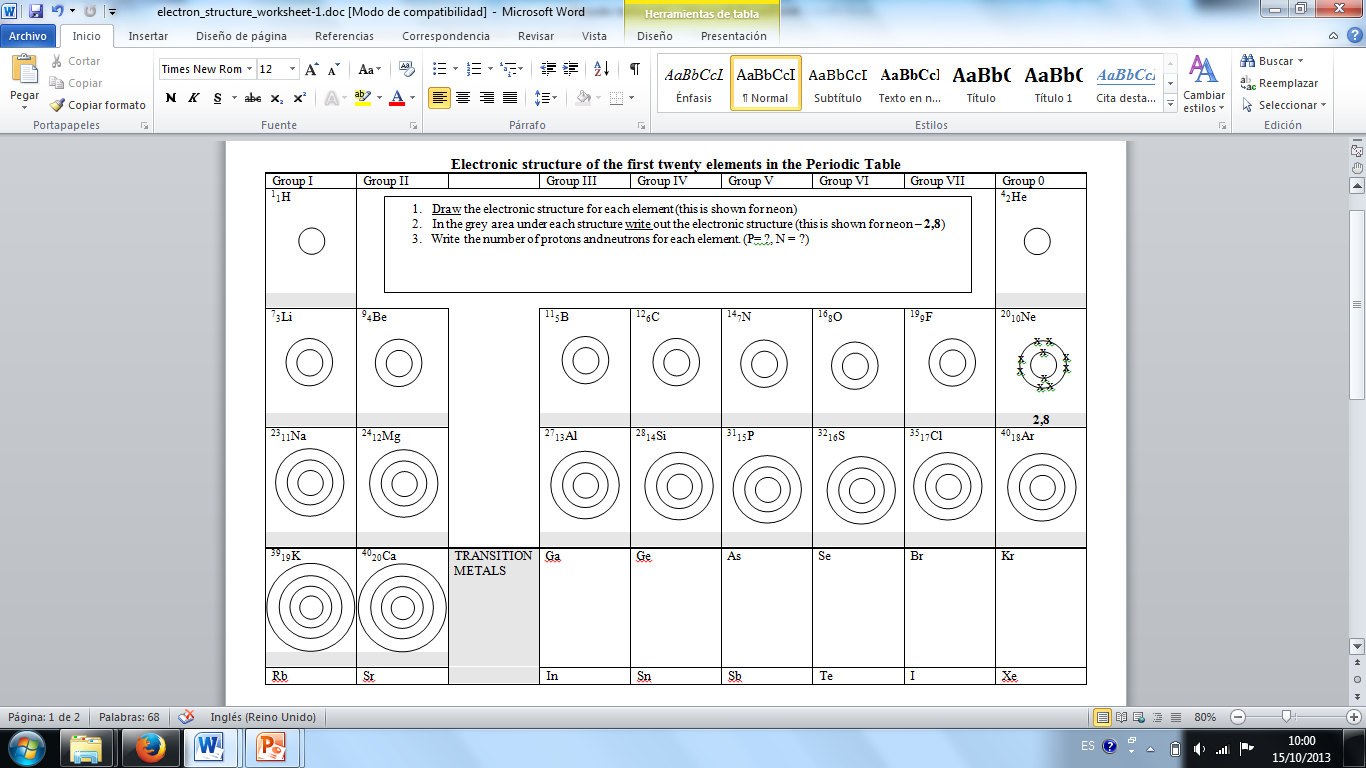 Use the internet to explain why the size of an atom gets smaller as you move from the left side of the periodic table to the right side?Hints: As you move across the periodic table, each element has 1 more electron. Do the electrons go into the same shell or a different one? Atoms also gain 1 more proton. What effect will this have on the outer shell? The diagram on the next page may be helpful.
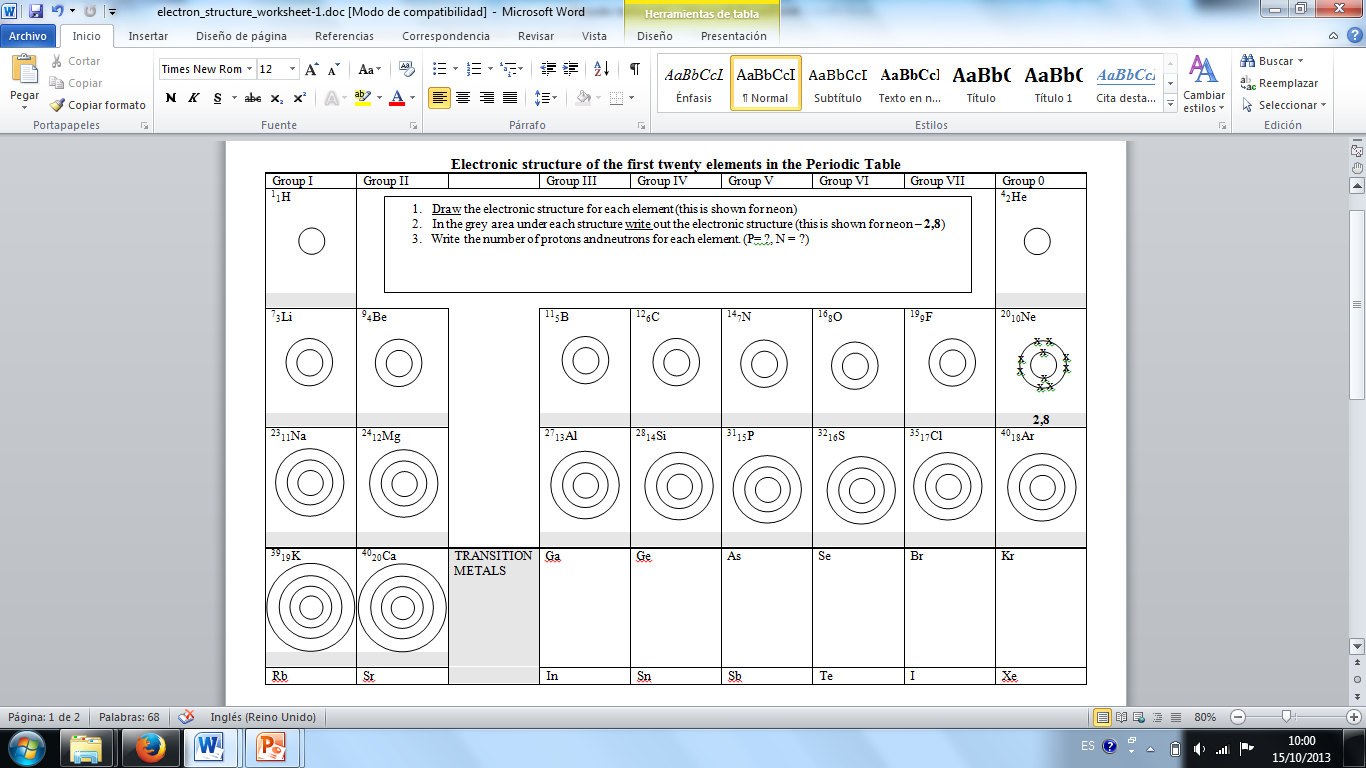 ….this may help with the previous question.
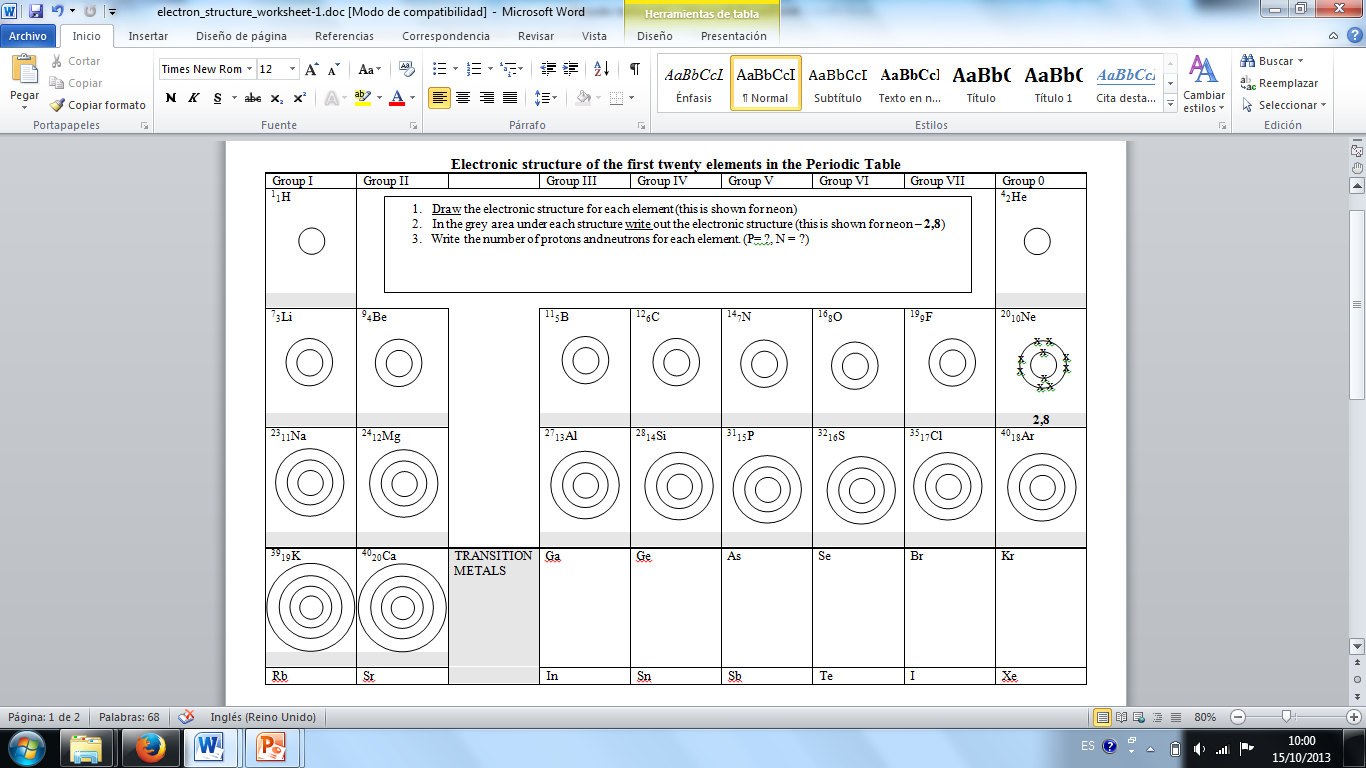 What is electronegativity? ....................................................................................................................................................................................................................
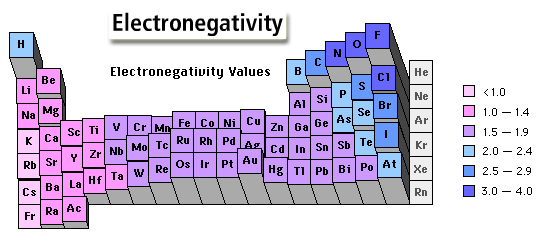 Is there a relation to the atomic radii graph from the question before? ………………………………………………………………………………………………………………………………………………………………………………………………………………………………………………………………………………………………………………………………………………………………………………………………
What is the name of the scale that measures electronegativity             P………………    Scale
Find a diagram that shows the electronegativity values of all elements in the periodic table:
Why do metals and non-metals form ionic bonds? E.g magnesium and chlorine:
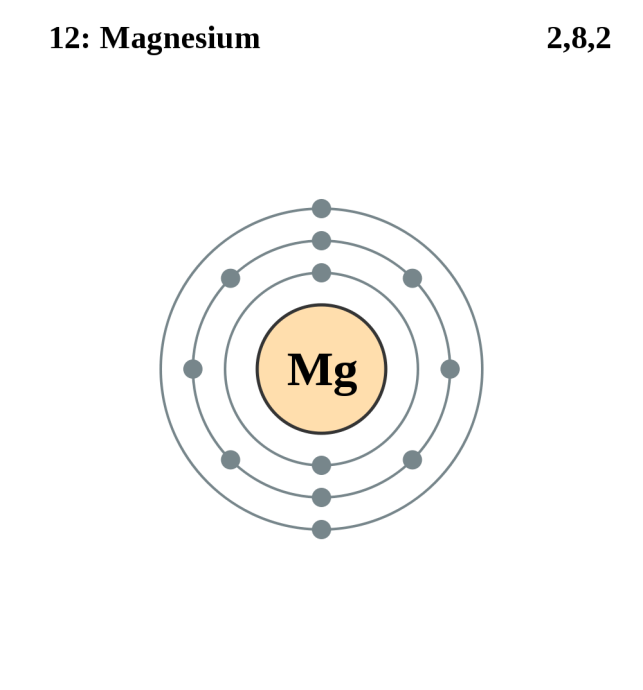 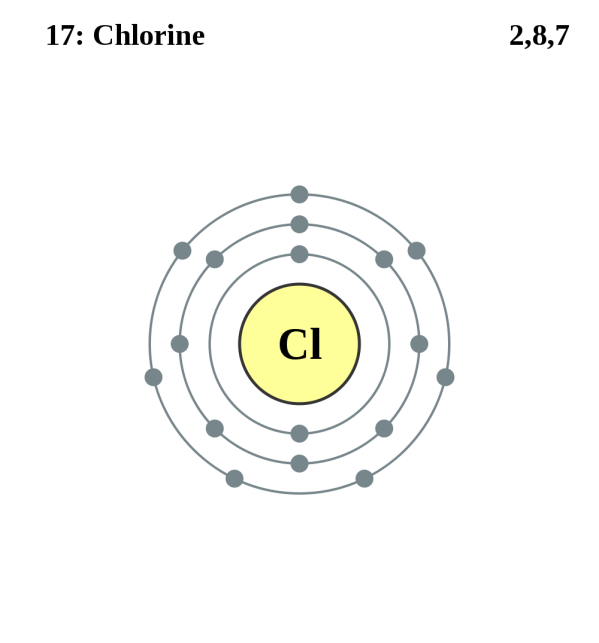 Why do non-metals and non-metals form covalent bonds? E.g chlorine and chlorine:
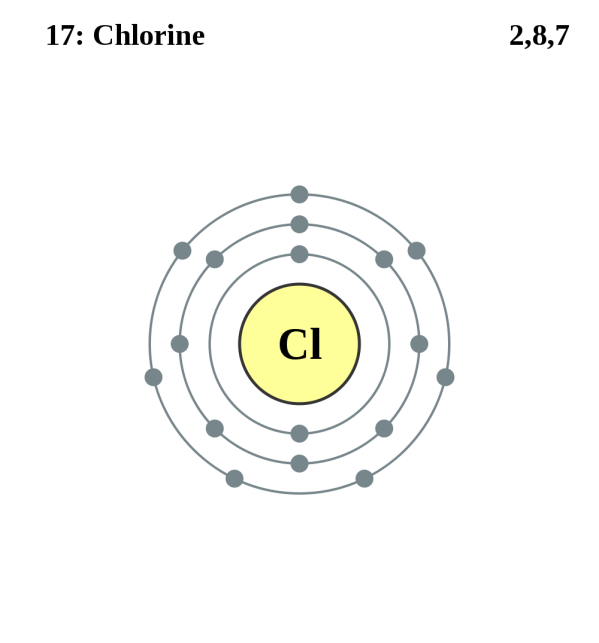 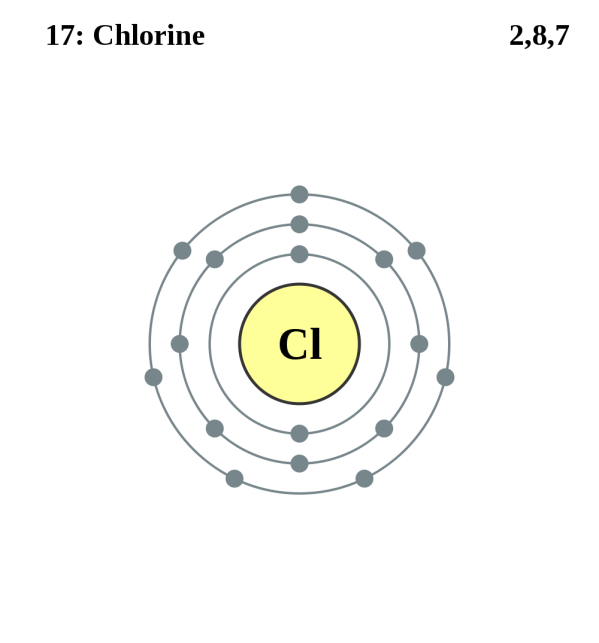 Why do metals form metallic bonds? E.g magnesium atoms:
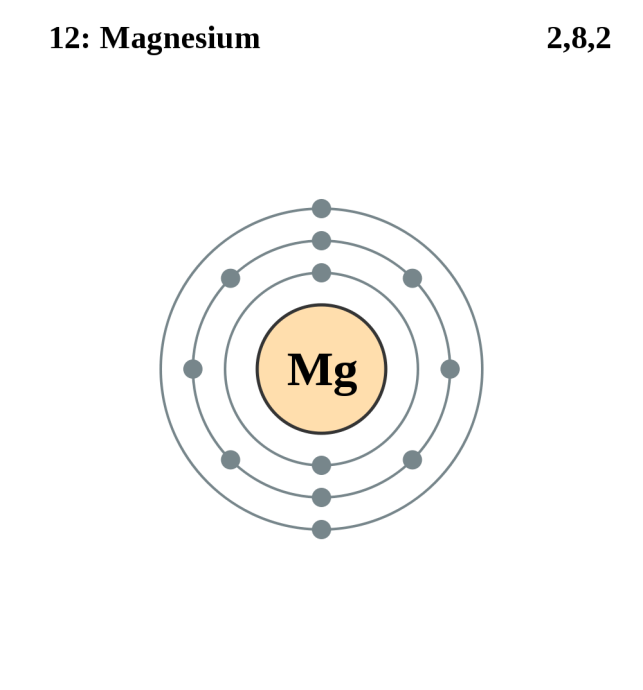 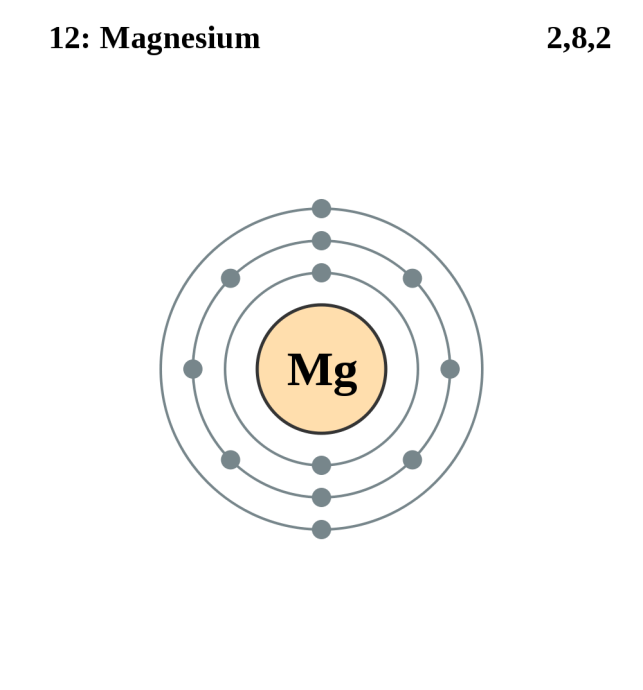 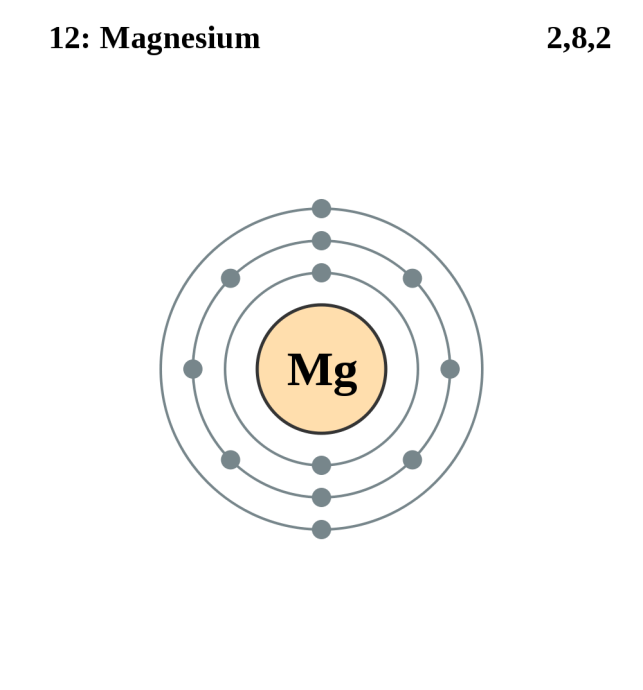 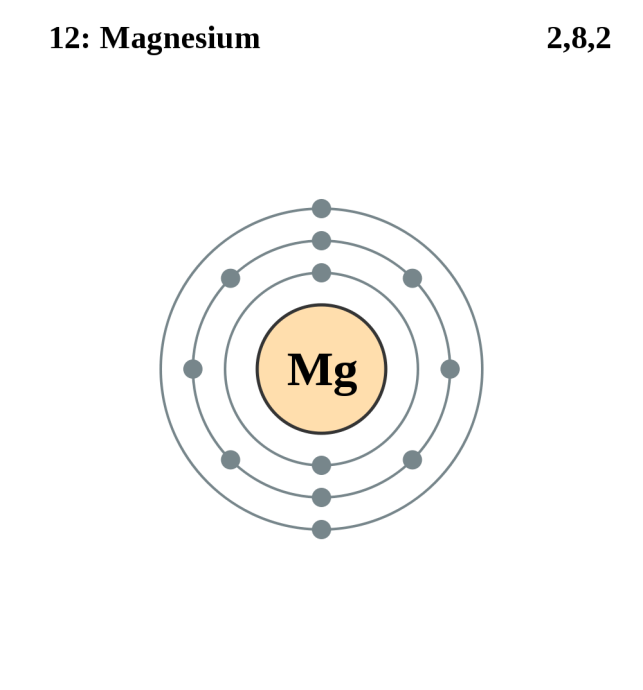 H
He
Li
Be
B
C
N
O
F
Ne
Na
Mg
Al
Si
P
S
Cl
Ar
K
Ca
Sc
Ti
V
Cr
Mn
Fe
Co
Ni
Cu
Zn
Ga
Ge
As
Se
Br
Kr
Rb
Sr
Y
Zr
Nb
Mo
Tc
Ru
Rh
Pd
Ag
Cd
In
Sn
Sb
Te
I
Xe
Cs
Ba
La
Hf
Ta
W
Re
Os
Ir
Pt
Au
Hg
Tl
Pb
Bi
Po
At
Rn
Fr
Ra
Ac
Rf
Db
Sg
Bh
Hs
Mt
?
?
?
The periodic table and its properties?
On the periodic table below, 
Label the different ´Group numbers´ and ´Period numbers´:
Show where metals and non-metals are divided.
Find a the structure of substance:
Potassium bromide:






Potassium iodide:






Sodium chloride:
1-naphthol:






1,2-dichlorobenzene:
Magnesium metal:






Zinc metal:






Copper metal:
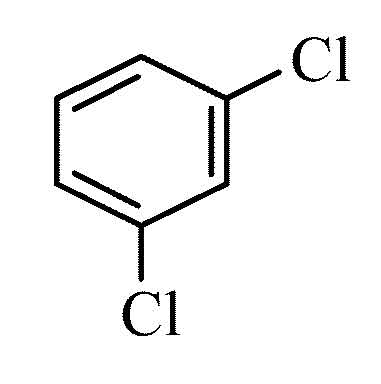